НАЙДИ ГЕРОЕВ КАРТИНЫ
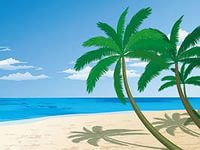 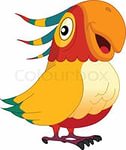 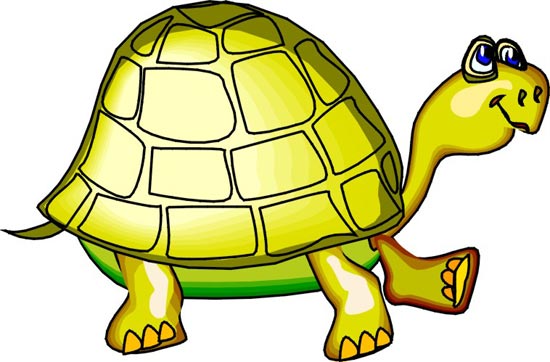 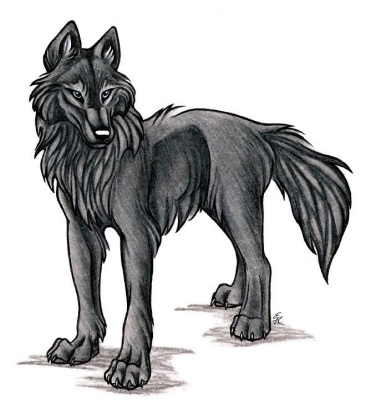 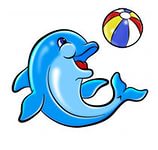 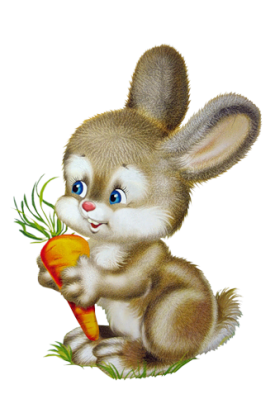 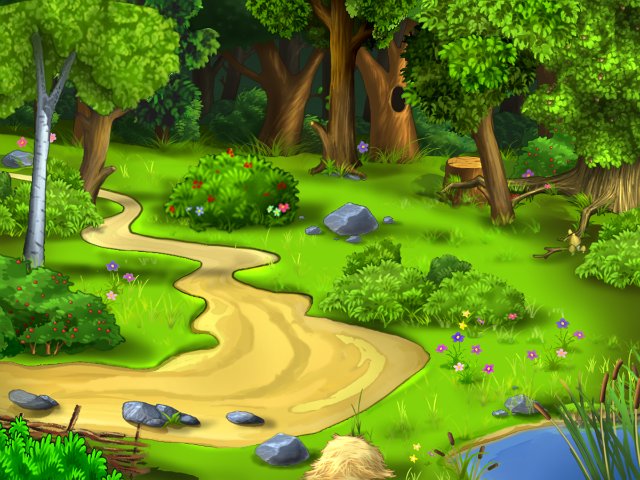 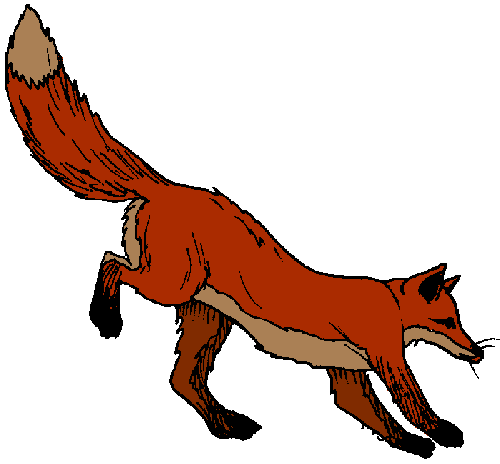 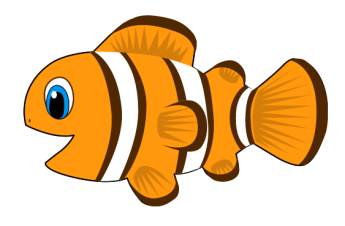 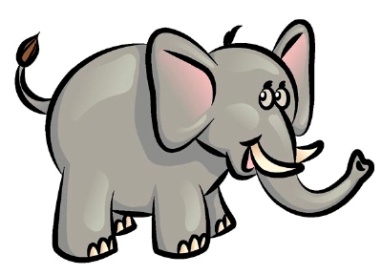 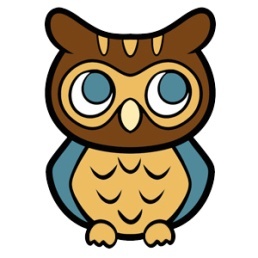 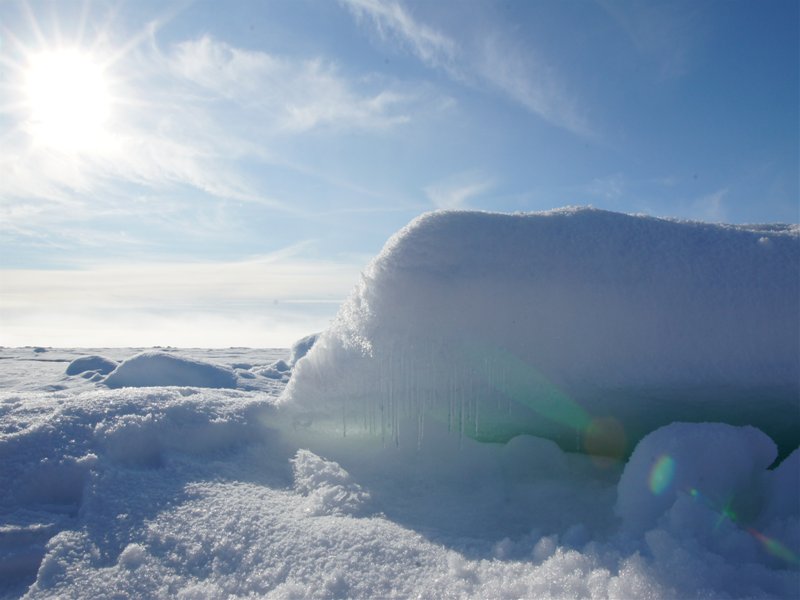 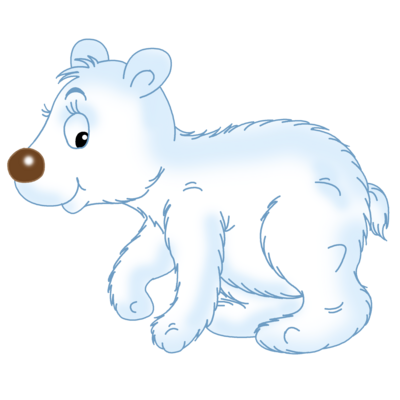 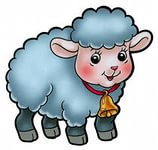 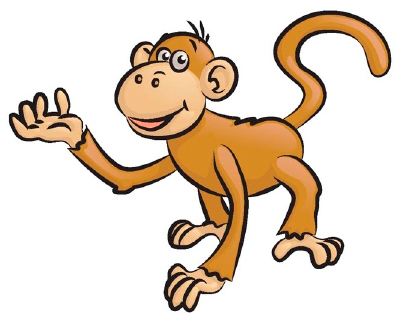 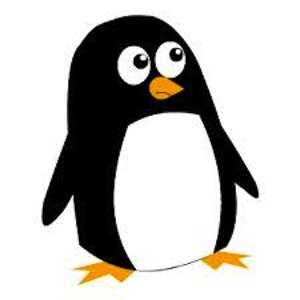 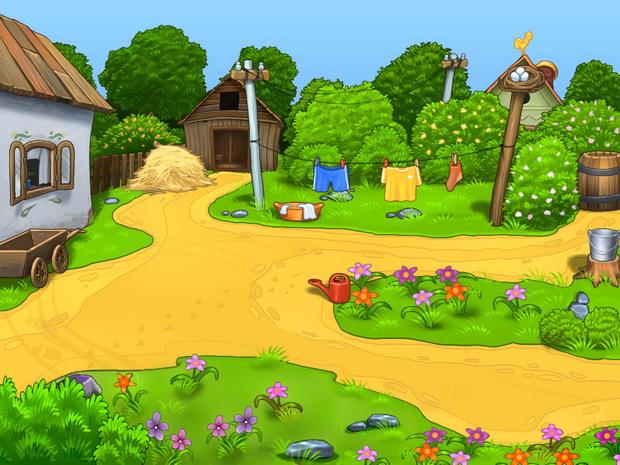 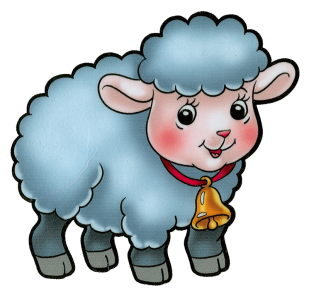 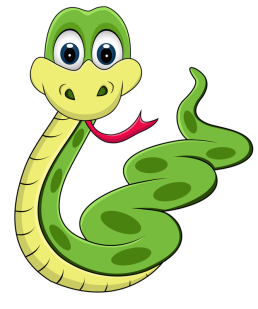 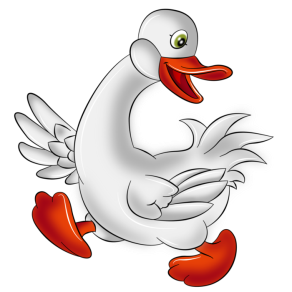 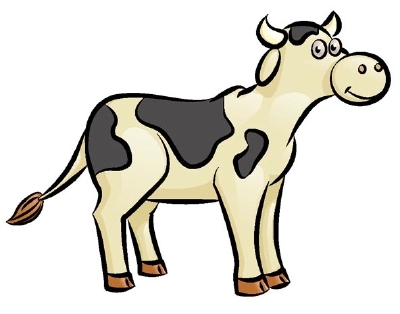 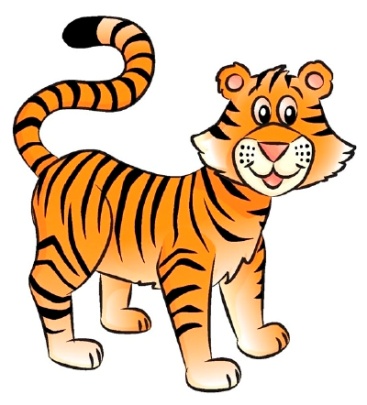 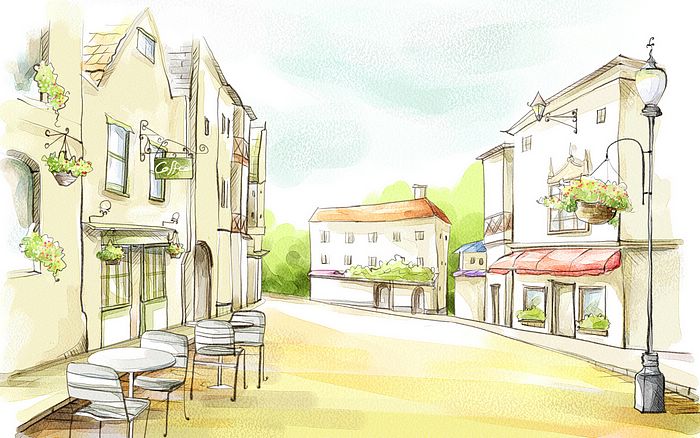 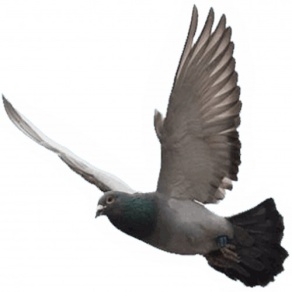 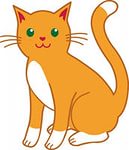 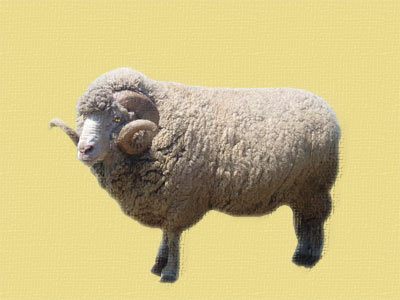 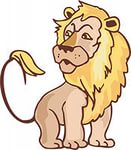 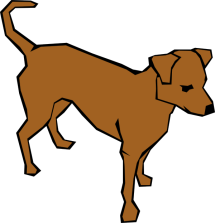